SMART SKILLS
Week 28 – Artifact 6
© 2021 Clairmont Press
Monday
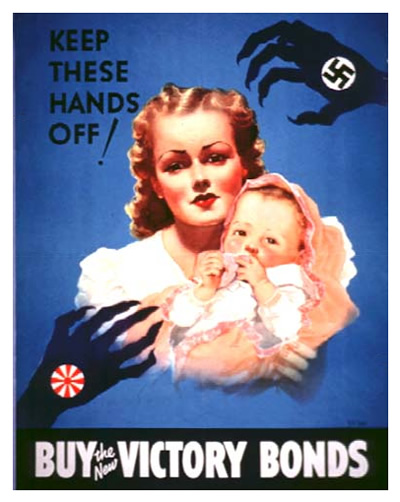 What is the main idea of the poster? What is the viewer encouraged to do?
2
Tuesday
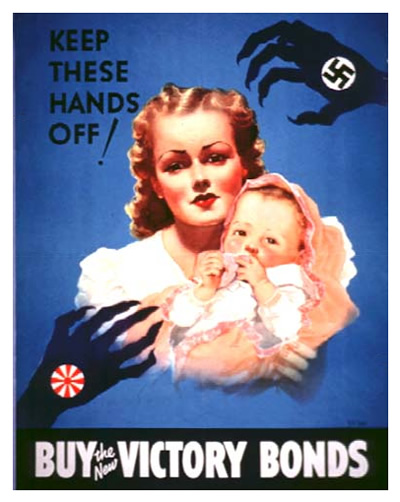 Describe the poster in your own words. How is this an example of war time propaganda?
3
Wednesday
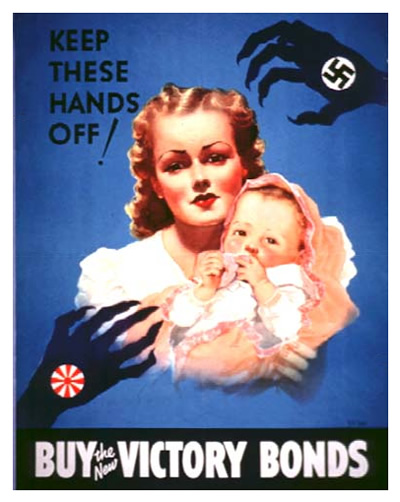 What is the symbolism of the young woman and her child? Why do you think they are featured in lighter colors?
4
Thursday
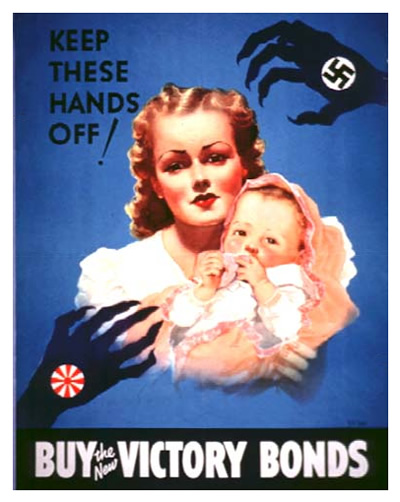 What is represented by the hands? How do you know? Why do you think they are drawn the way they are?
5
Friday
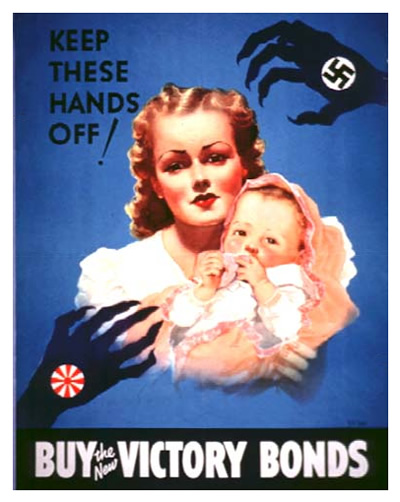 Write a new caption to replace “Keep these hands off!” that would still encourage the viewer to buy war bonds.
6
Image Credits

Title Slide: South Carolina State House, by HaloMasterMind, Uploaded 30 August 2013, Wikimedia Commons
End Slide: Hunting Island 1, Public Domain, Wikimedia Commons
Return to Main Menu
7